ADABIYOT
5-sinf
Mavzu: “Oygul bilan Baxtiyor” ertak-dostoni  (davomi)
Mustahkamlash
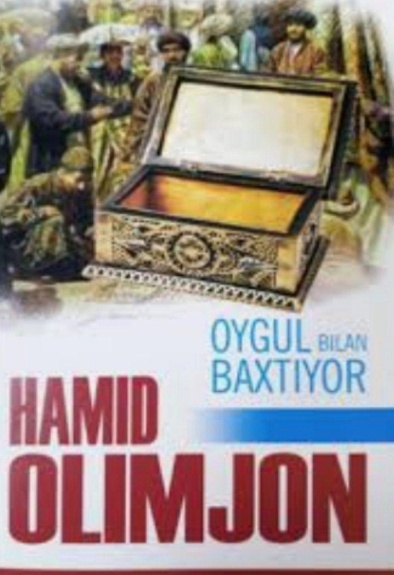 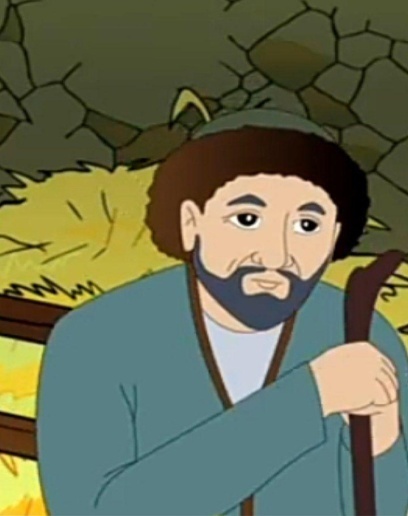 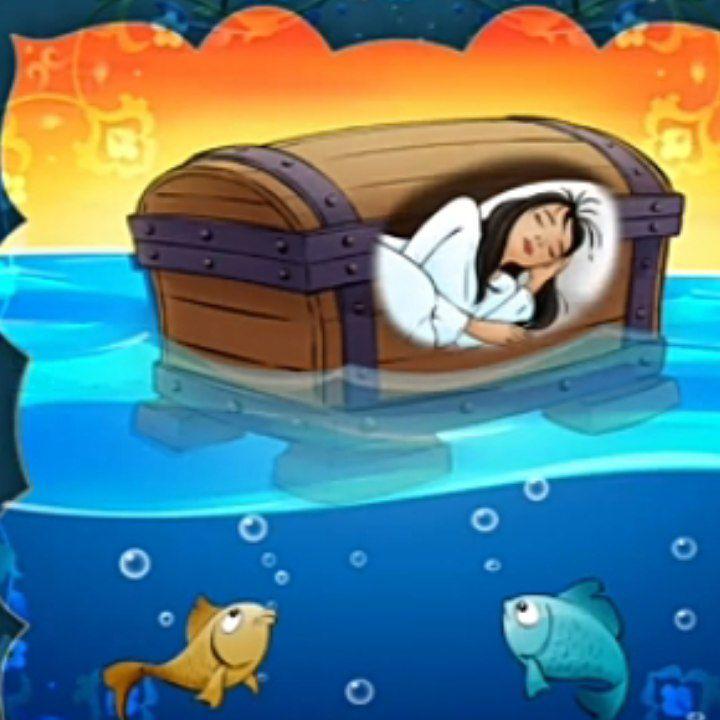 Jurjon degan yurtda bir kambag‘al o‘tinchi chol sandiqni suvdan chiqarib oladi.
Go‘zal Oygul
Oy deganda yuzi bor,
Kun deganda ko‘zi bor.
Bir go‘zal qiz qarshisida,
Bebaho edi juda.
Qaldirg‘och qoshlaridan,
To‘nib qarashlaridan
Hayot sochilar edi
Gullar ochilar edi.
Oygul ilojsiz qoldi
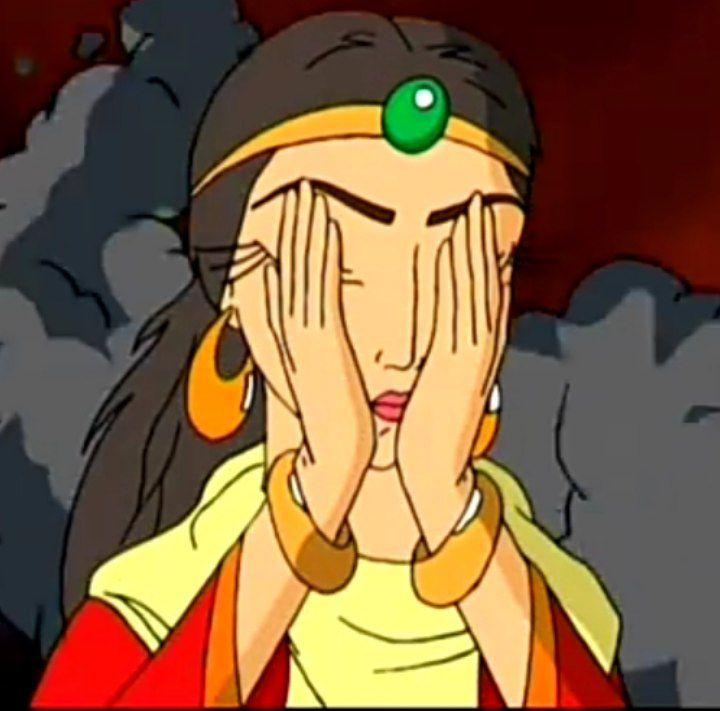 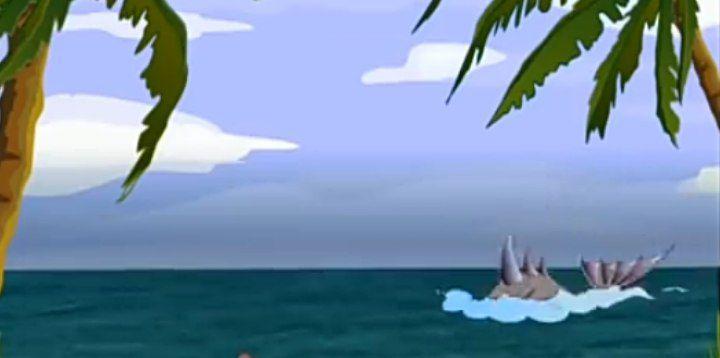 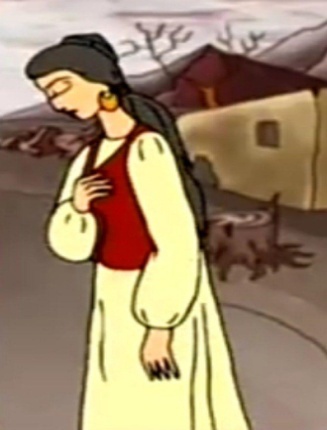 Baxtiyor
Go‘zal yurt Susambilda
Bir podachi bor edi.
U mashhur edi elda,
Nomi Baxtiyor edi.
Go‘zal edi va chinor
Qomatiga edi zor.
Qilichday o‘tkir edi,
Rustam kabi zo‘r edi.
Baxtiyorning baxti
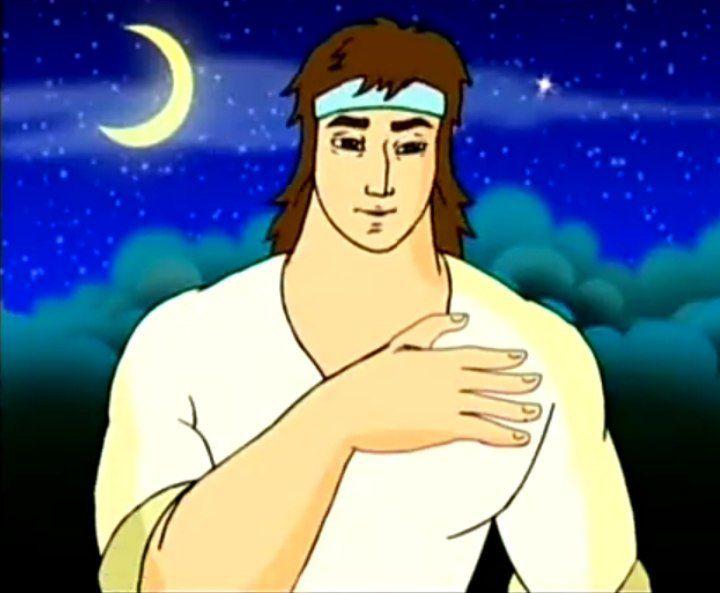 Uzun umring bor bo‘lsin,
Bola, baxting yor bo‘lsin.
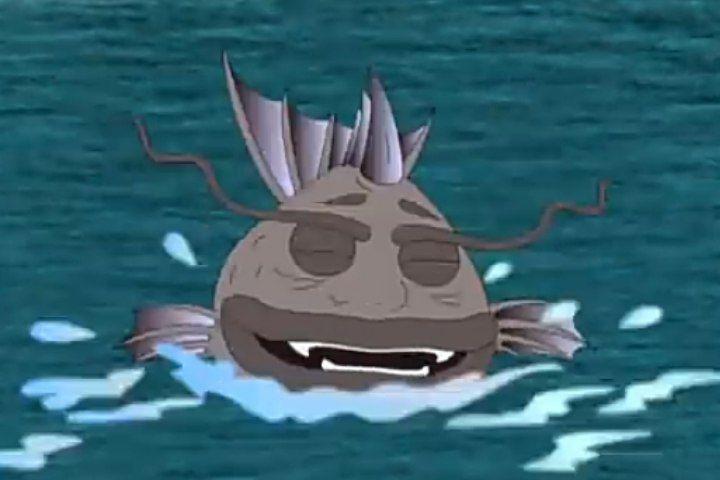 Jinday non bormi?
Oygulning taklifi
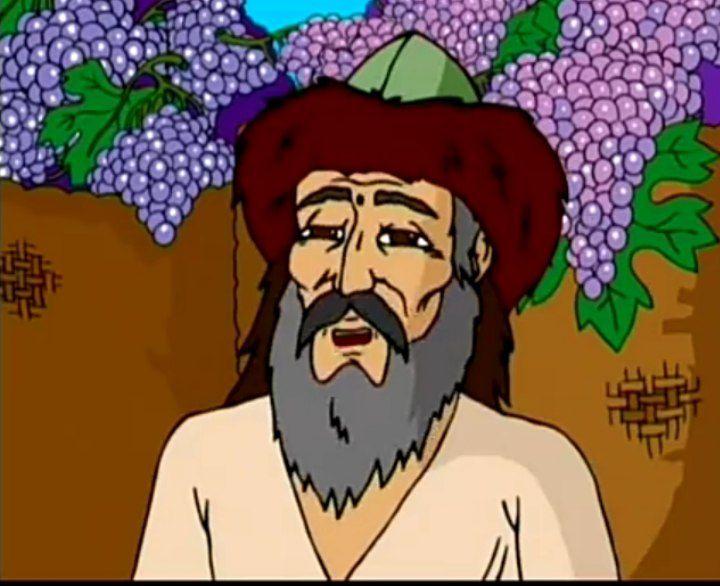 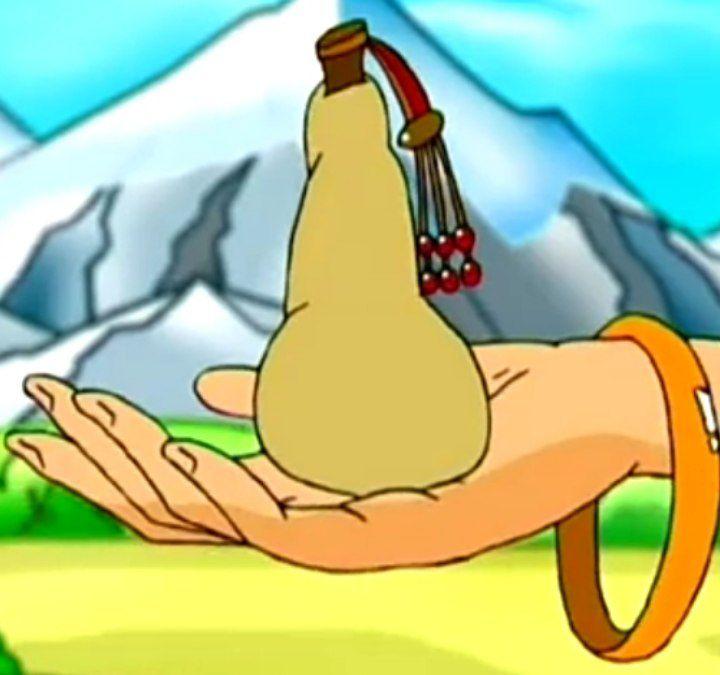 Baxtiyorning otasi Oygul bergan
 gavharni olib bozorga jo‘nadi.
Yurt sog‘inchi
Jambilga o‘t ochamiz
Xonning qonin sochamiz
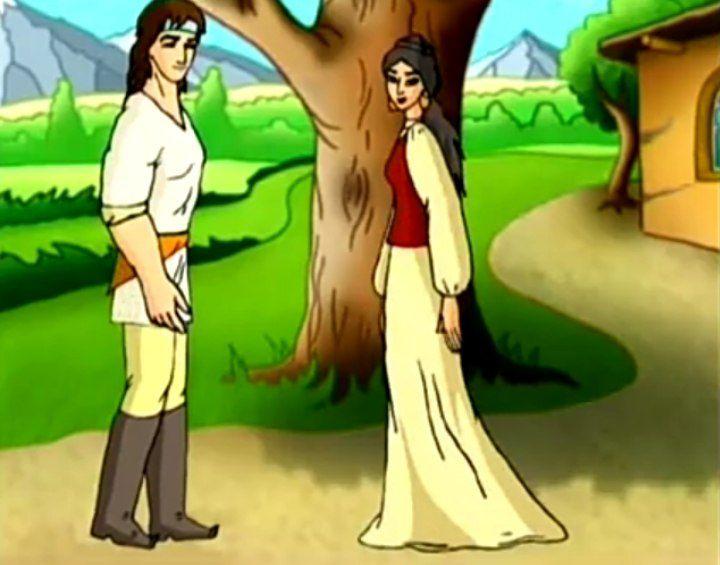 Asar yakuni
O‘ynab bayram etdilar;
Zolim xonni yo‘qotib,
Qayg‘ularini otib,
Murodiga yetdilar.
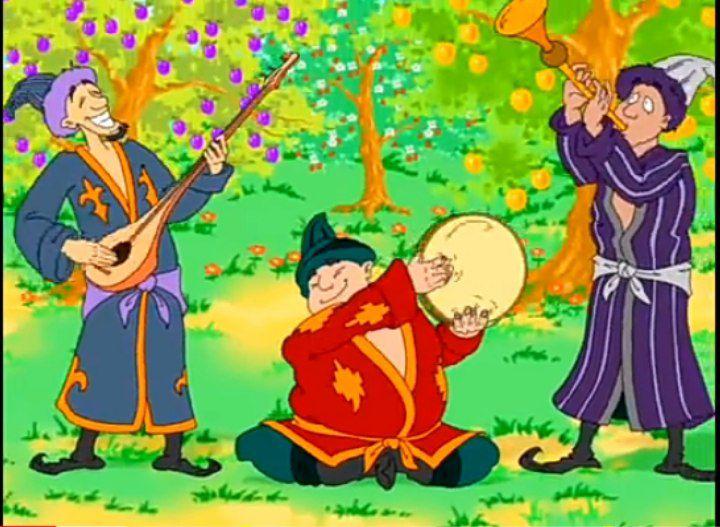 Susambilga yo‘l oldi.
El karnay-surnay chalib,
Zambaraklar bo‘shatib,
Uni kuzatib qoldi.
Esga oling!
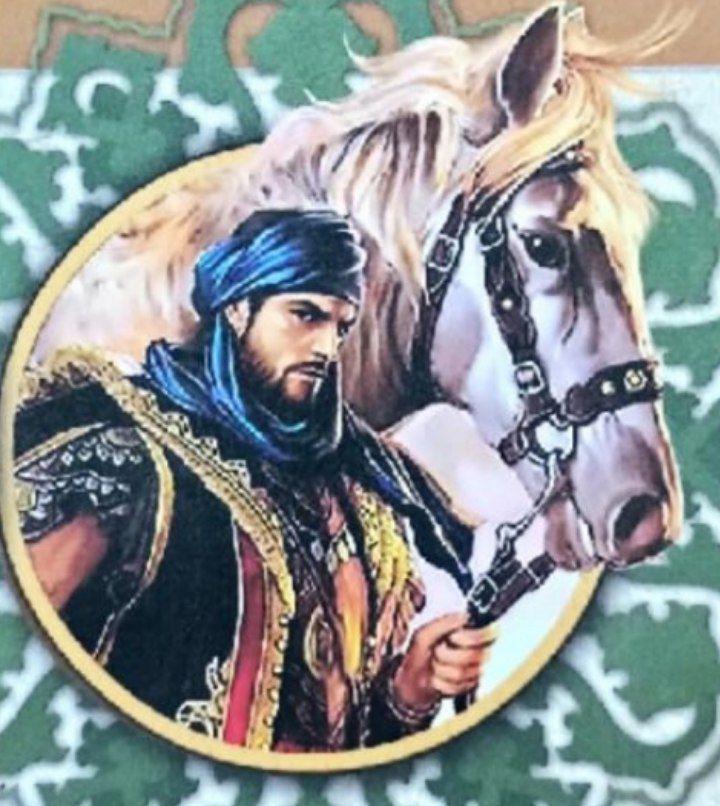 Rustam
To‘maris
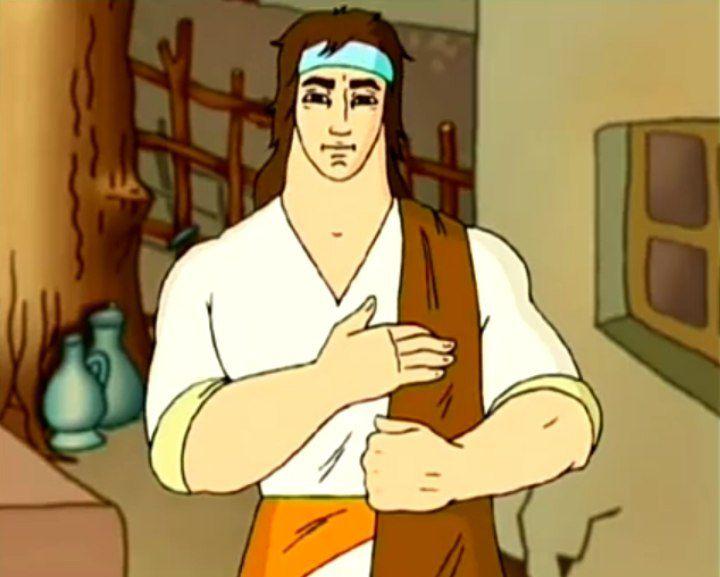 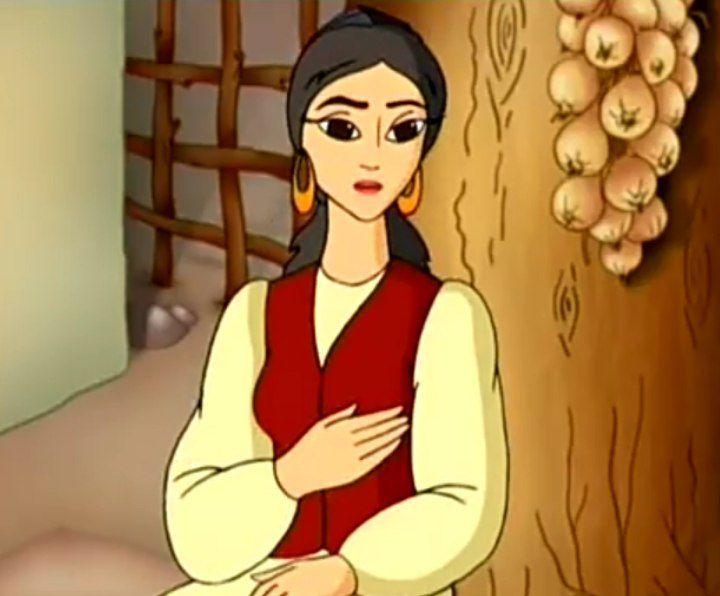 Baxtiyor
Oygul
Mustaqil bajarish uchun topshiriq:
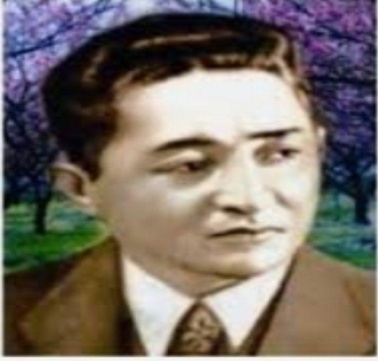 bet
74  - 77